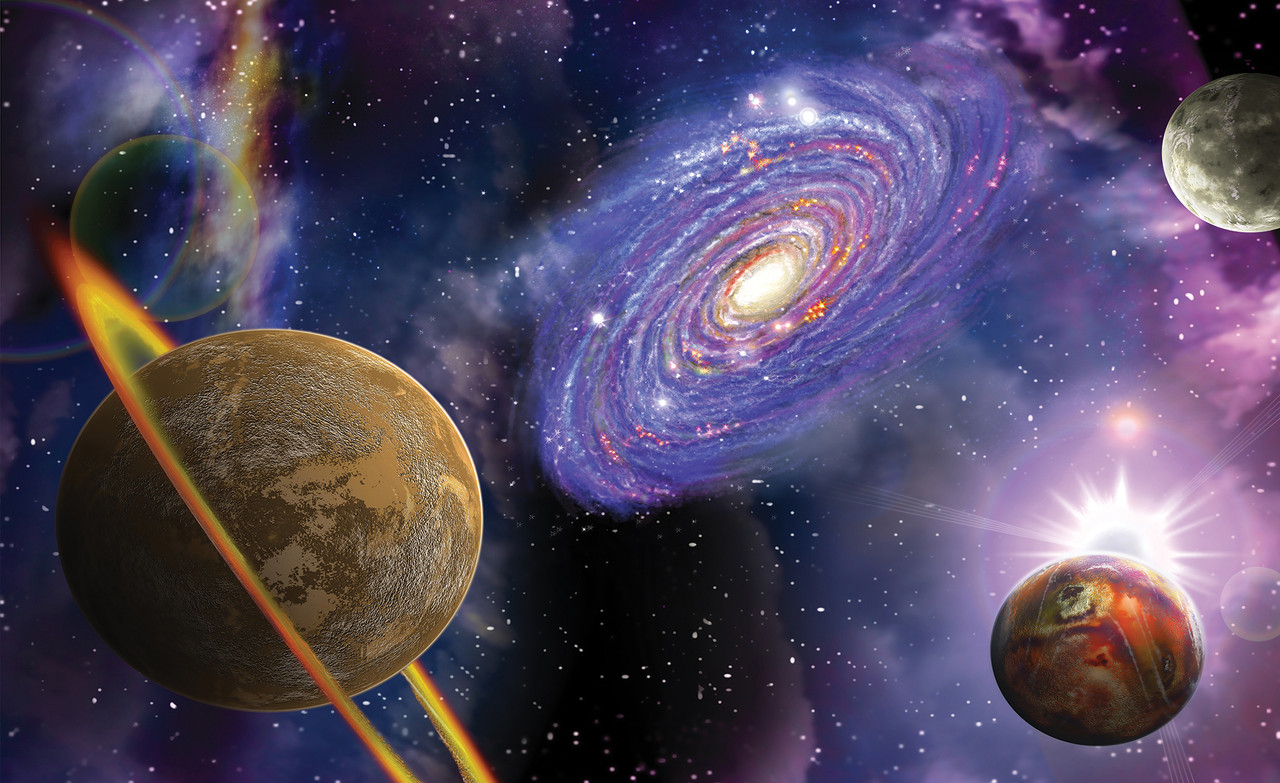 Рената Загідулліна   5-Б клас   Ліцей №2 Таврійської МР Херсонської області
Захопливий світ космосу
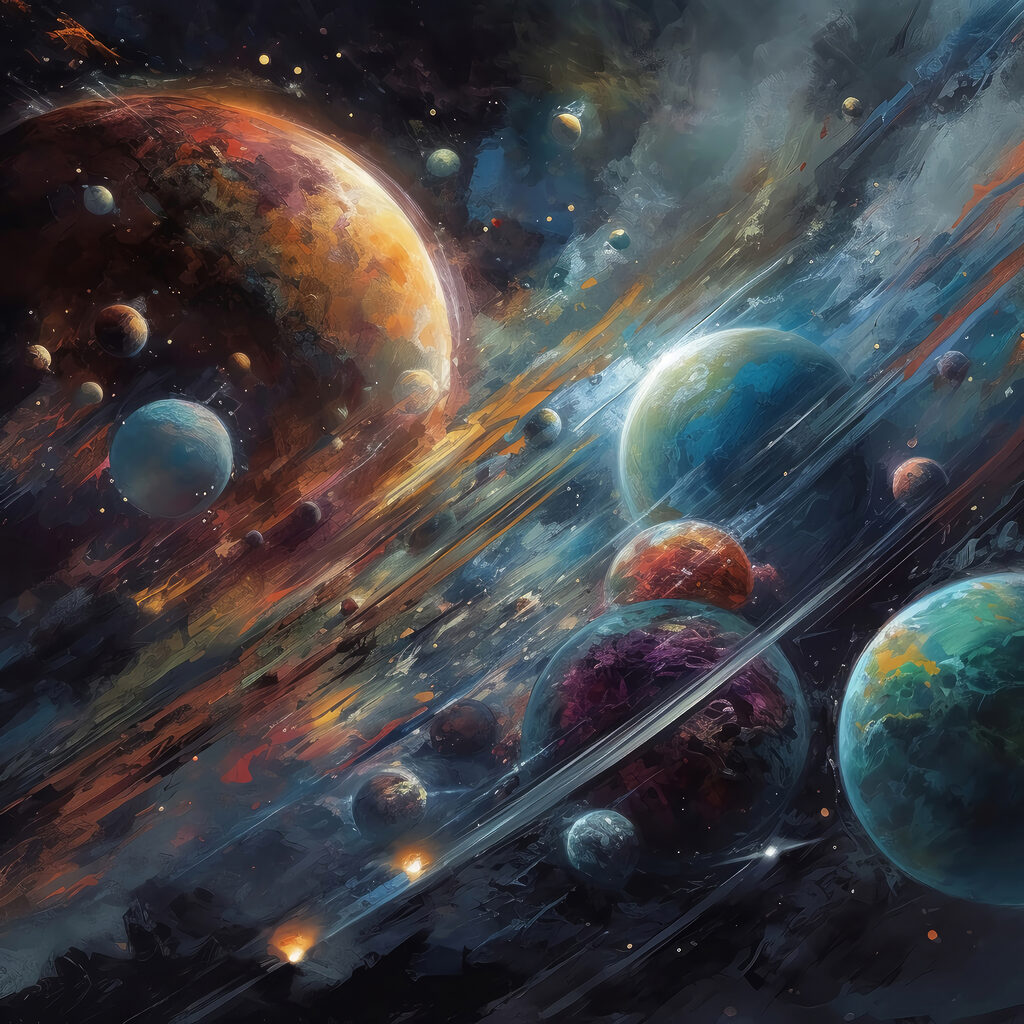 Чи хотіли б ви колись полетіти в космос і побачити інші планети?
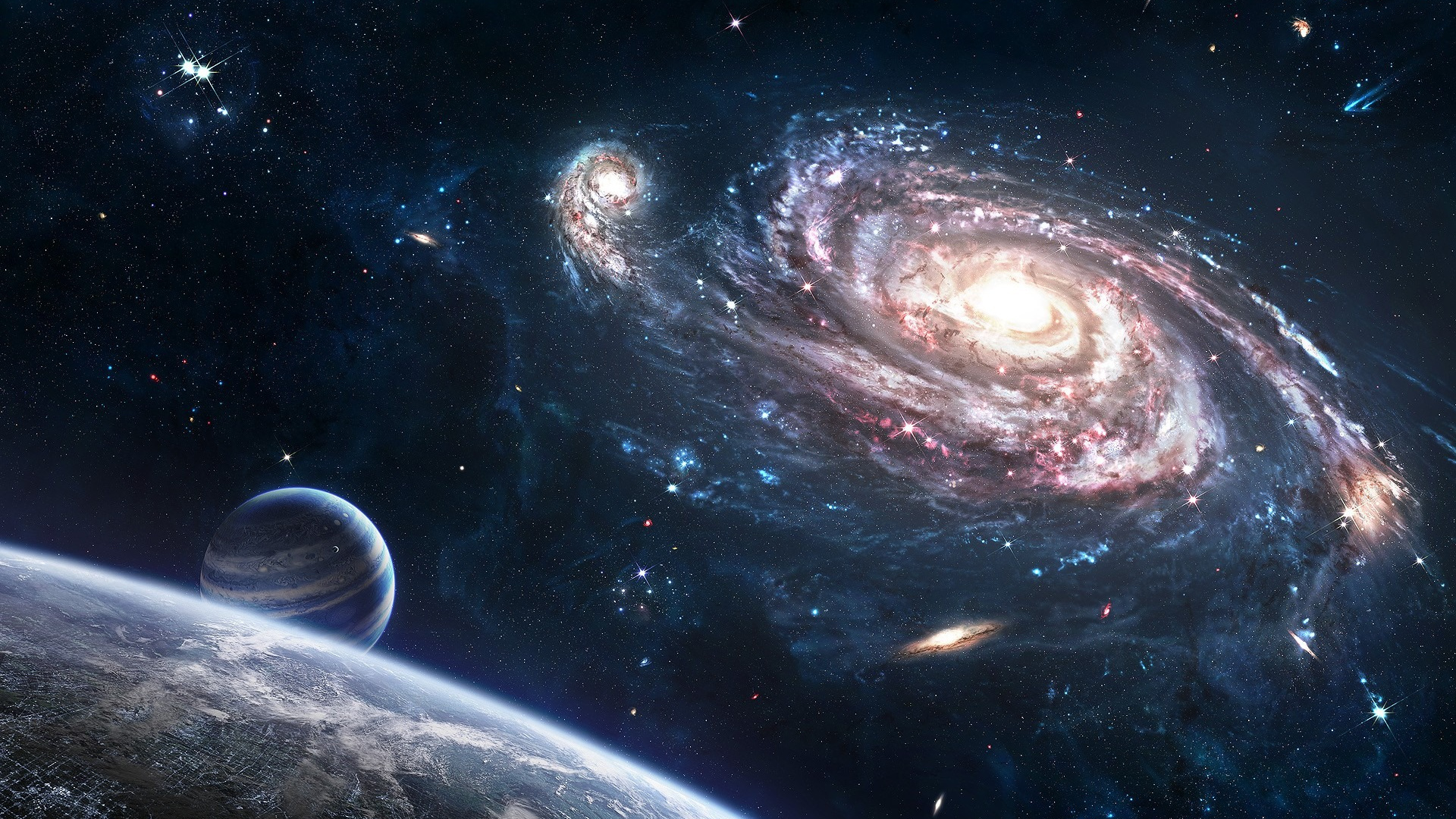 Що таке космос?
Космос – це весь простір, що оточує Землю
Він дуже великий і містить мільярди зірок, планет і галактик.
Космос — це не просто порожнеча. Це величезний простір, де відбуваються неймовірні явища: вибухи наднових зірок, народження нових зірок, обертання планет і чорні діри, які змінюють простір і час. Хоча здається, що це темний вакуум, насправді космос переповнений енергією, таємницями і дивовижними процесами.
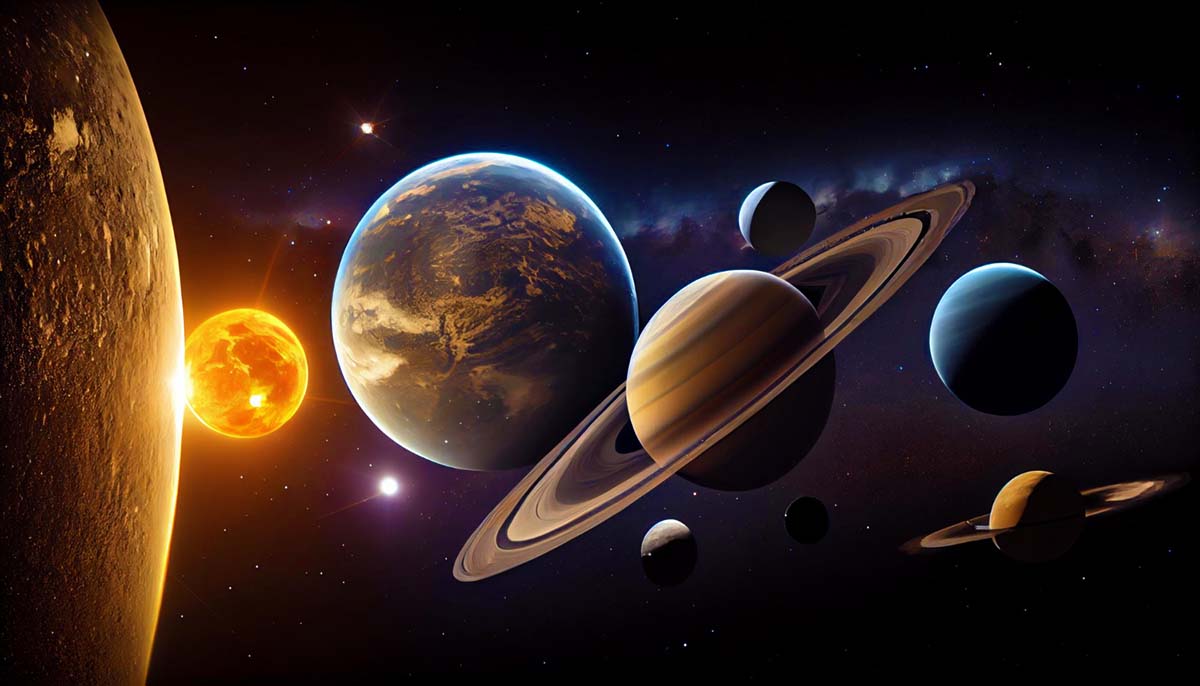 Наша Сонячна система
Наша Сонячна система складається з Сонця і восьми планет, що обертаються навколо нього : Меркурій, Венера, Земля, Марс, Юпітер, Сатурн, Уран, Нептун.
Меркурій: Найближча до Сонця, немає атмосфери, день і ніч мають
 екстремальні температури.Венера: Найгарячіша через парниковий ефект, хмари з сірчаної кислоти.Земля: Єдина планета з життям, 70% поверхні — вода.Марс: Найвищий вулкан Олімп (22 км), планетарні пилові бурі.Юпітер: Найбільша планета, Великий Червоний Плям — ураган.Сатурн: Знамениті кільця з льоду і каміння, понад 80 супутників.Уран: Обертається "на боці", синьо-зелений через метан.Нептун: Найвітряніша планета, бурі з темними плямами.
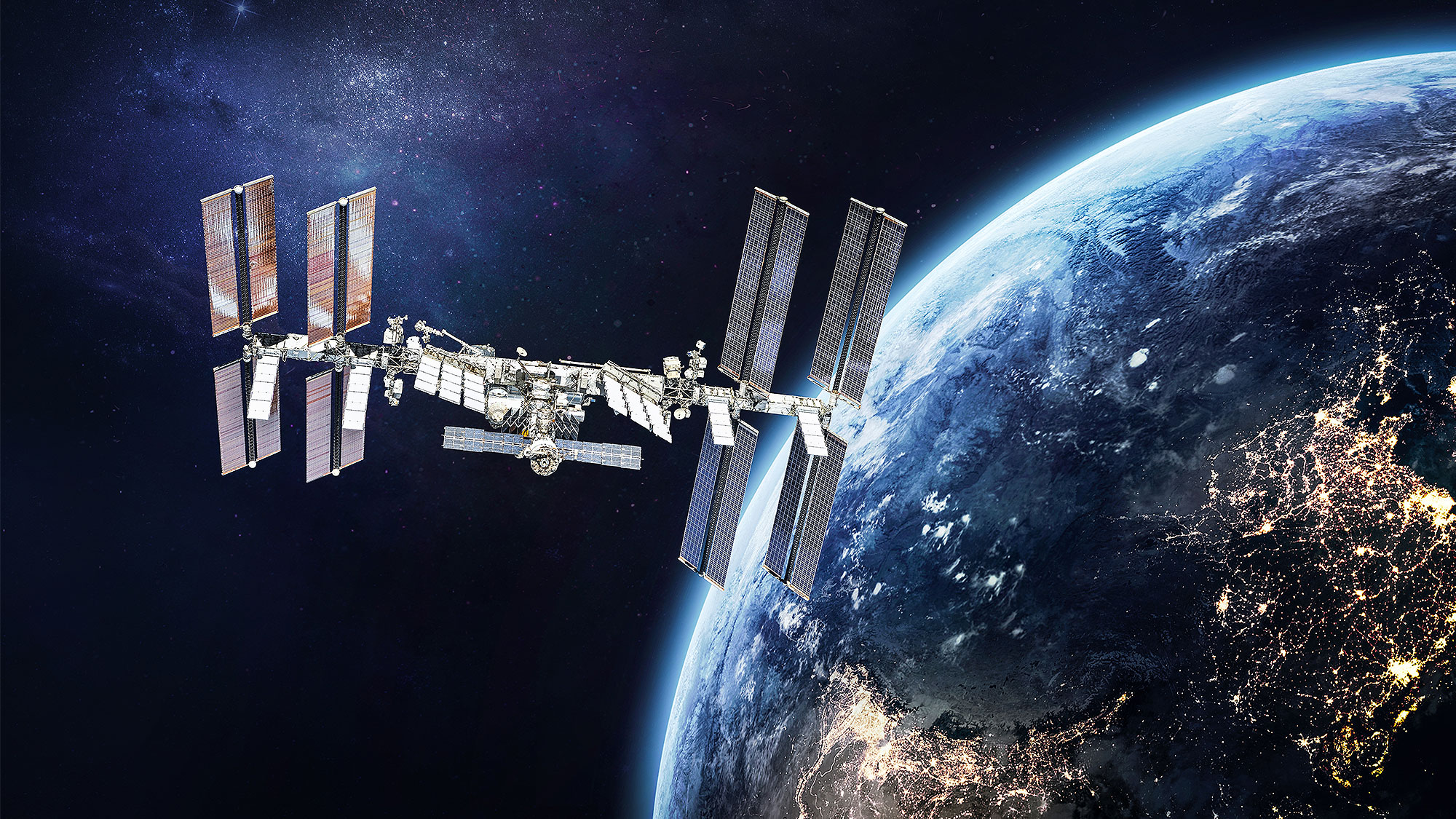 Сучасні космічні дослідження
Сьогодні люди продовжують досліджувати космос.Міжнародна космічна станція – це велика лабораторія, де вчені проводять різноманітні дослідження.
Ось кілька цікавих космічних місій:
Perseverance (Марс): Досліджує Марс у пошуках слідів давнього життя, збирає зразки ґрунту для повернення на Землю.
James Webb Space Telescope: Вивчає далекі галактики, зірки і планети, дозволяючи зазирнути у минуле Всесвіту.
Voyager 1 і 2: Дослідили межі Сонячної системи, зараз перебувають у міжзоряному просторі.
Cassini (Сатурн): Вивчала кільця Сатурна та супутник Титан, де може бути підлідний океан.
New Horizons (Плутон): Дослідила Плутон і пояс Койпера, відкривши багато нового про далекі об'єкти.
Kepler і TESS: Шукали і шукають екзопланети, схожі на Землю, де може існувати життя.
Кожна з цих місій розширює наші знання про космос і можливість існування життя за межами Землі.
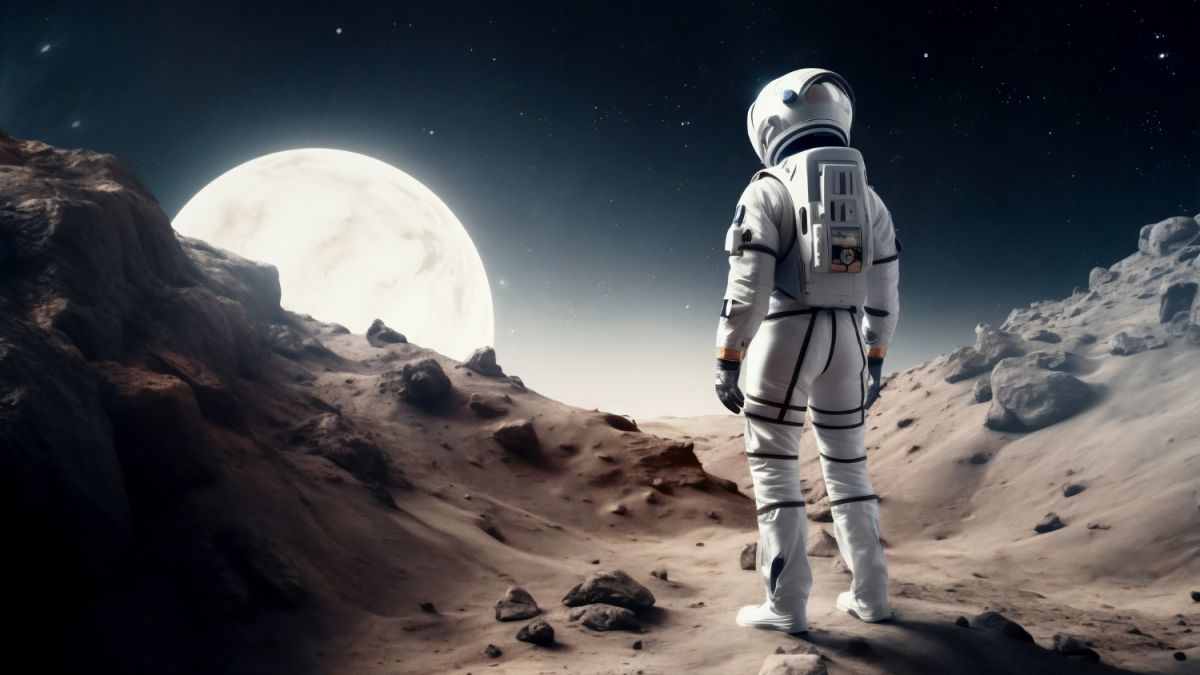 Список використаних джерел:
NASA Space Place (spaceplace.nasa.gov) — прості пояснення про космос для дітей і дорослих.
Space.com — новини та статті про космічні місії, технології та астрономію.
Universe Today (universetoday.com) — огляди космічних подій і відкриттів.